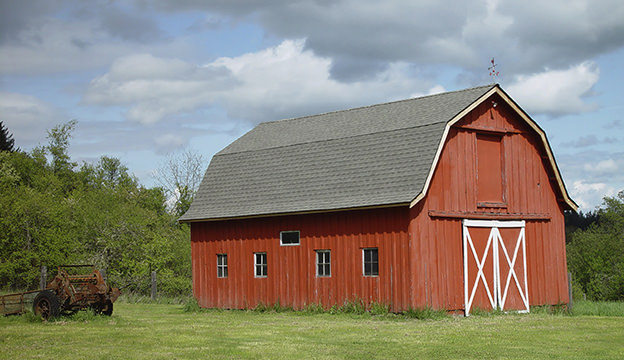 Our Trip to the Farm
Ms. Kayla’s Class
2020
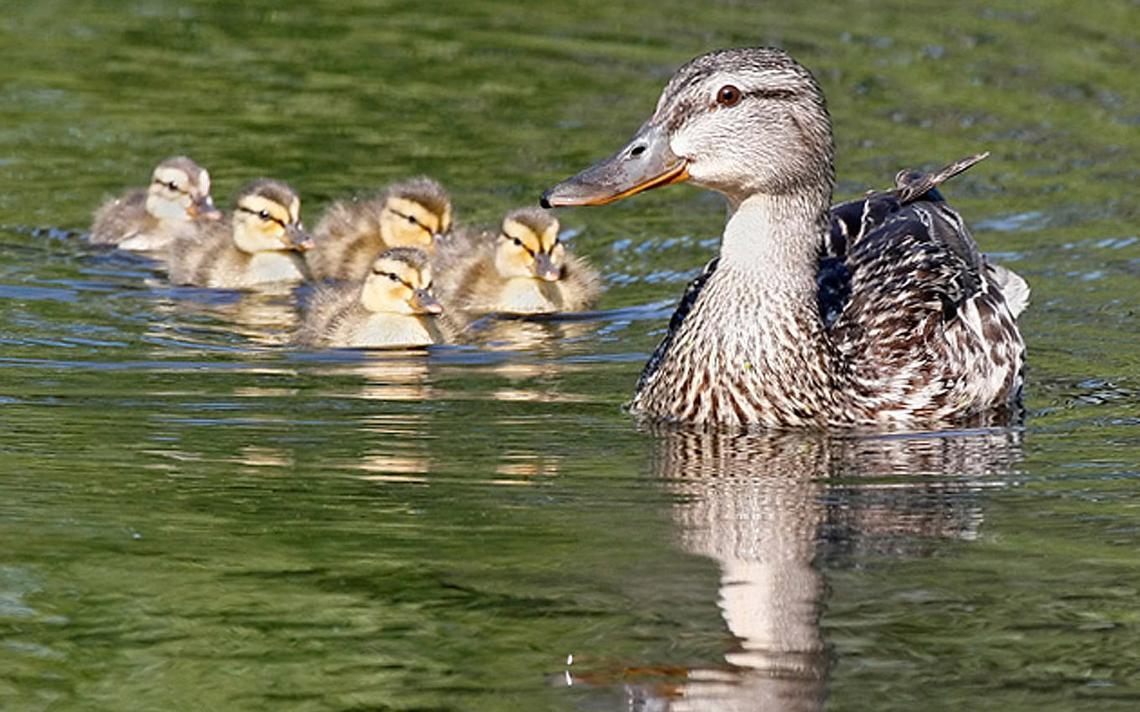 Johnathan B. loved to watch the ducks swim.
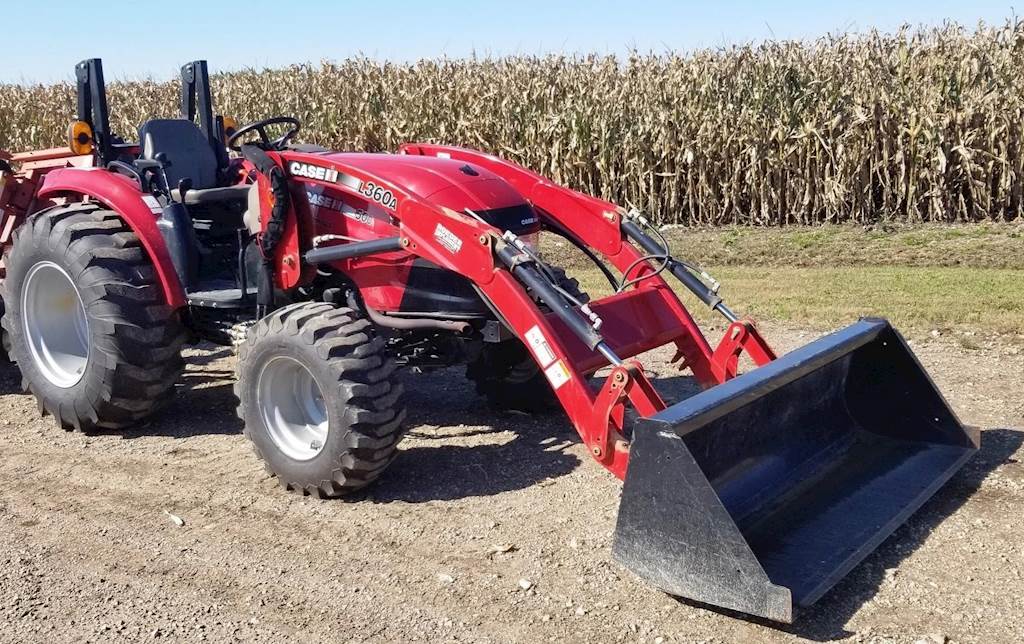 Kate liked the color of the farmer’s tractor.
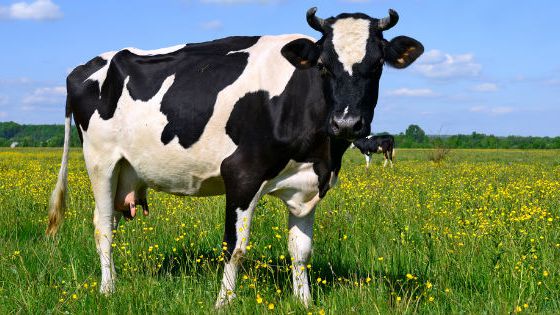 Samantha learned something new about cows.
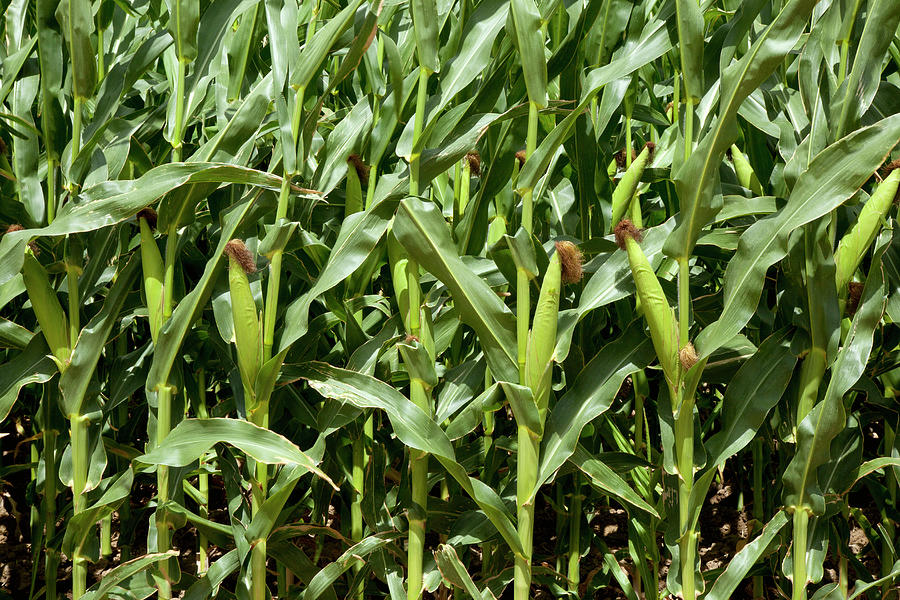 Timmy learned how corn was harvested.
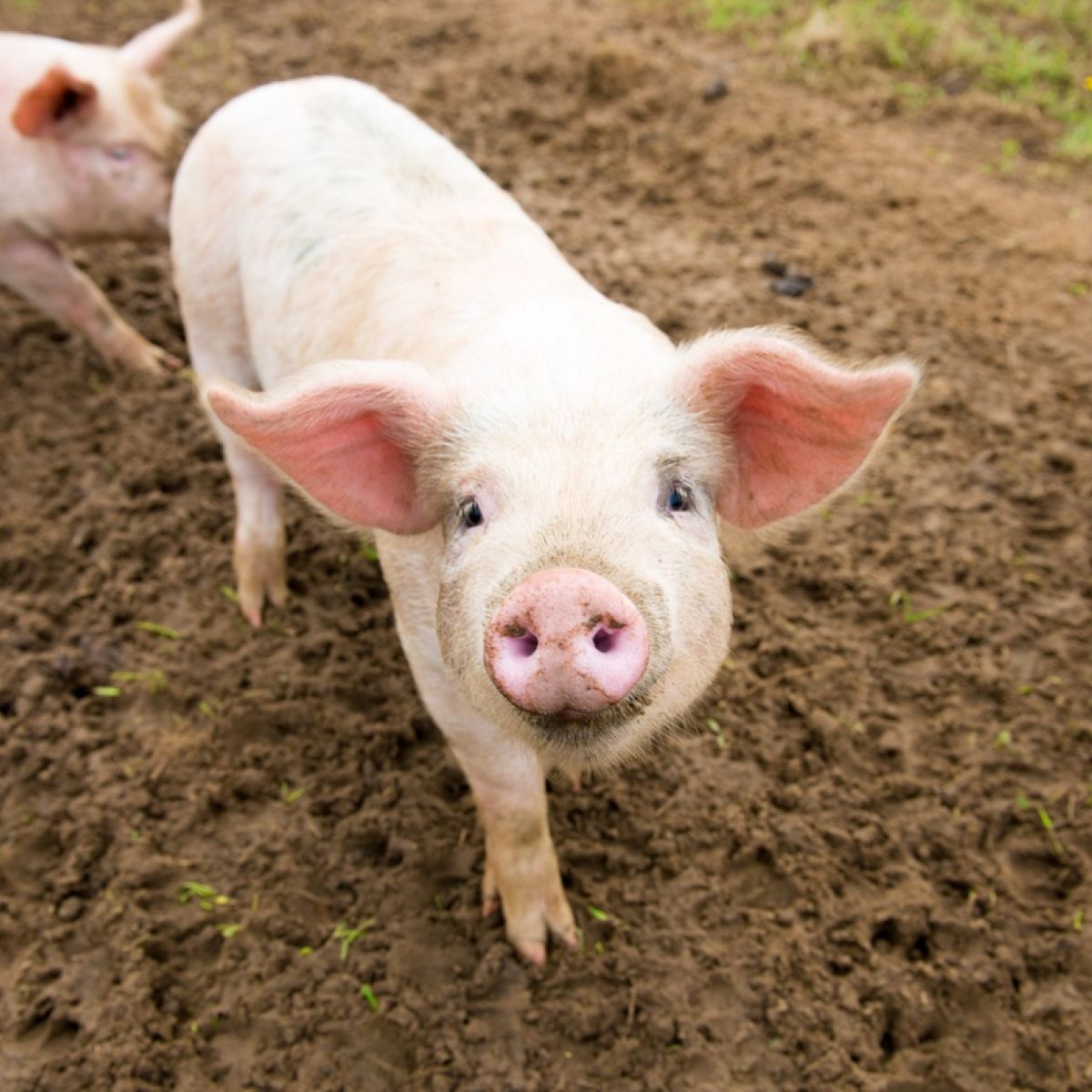 Johnny loved to watch the pigs roll around in the mud.
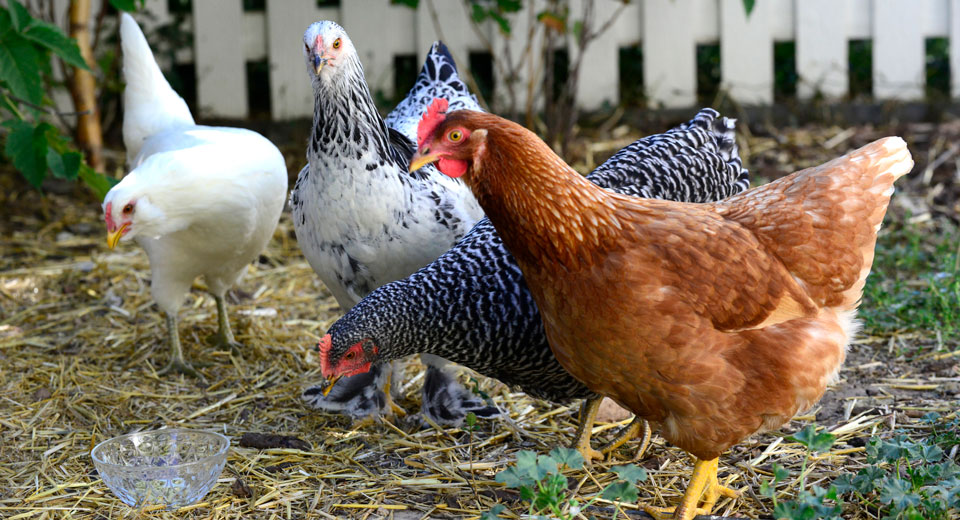 Keely learned that eggs came from chickens.
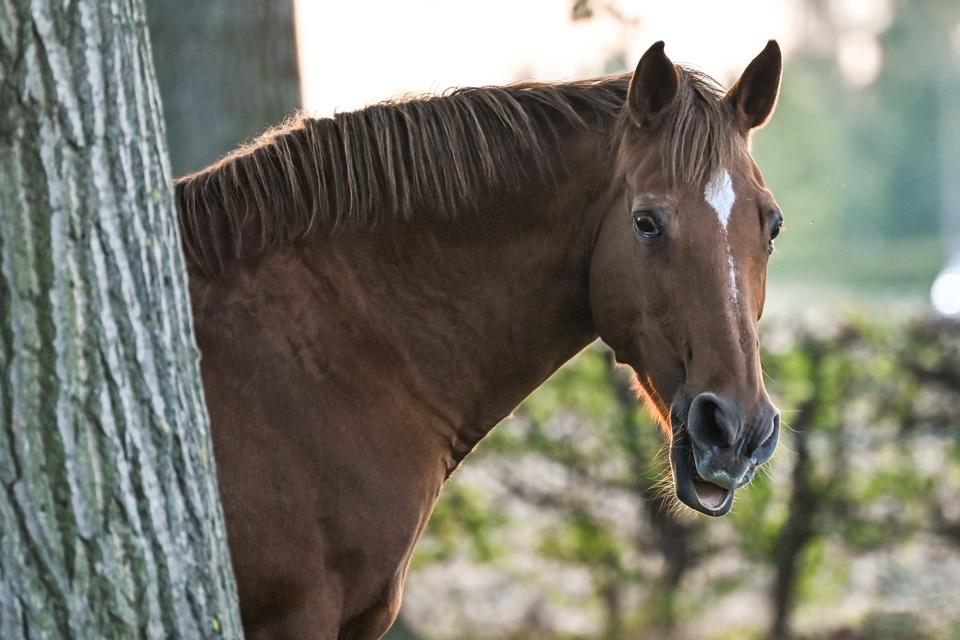 Trevor loved to watch the horses run and play.
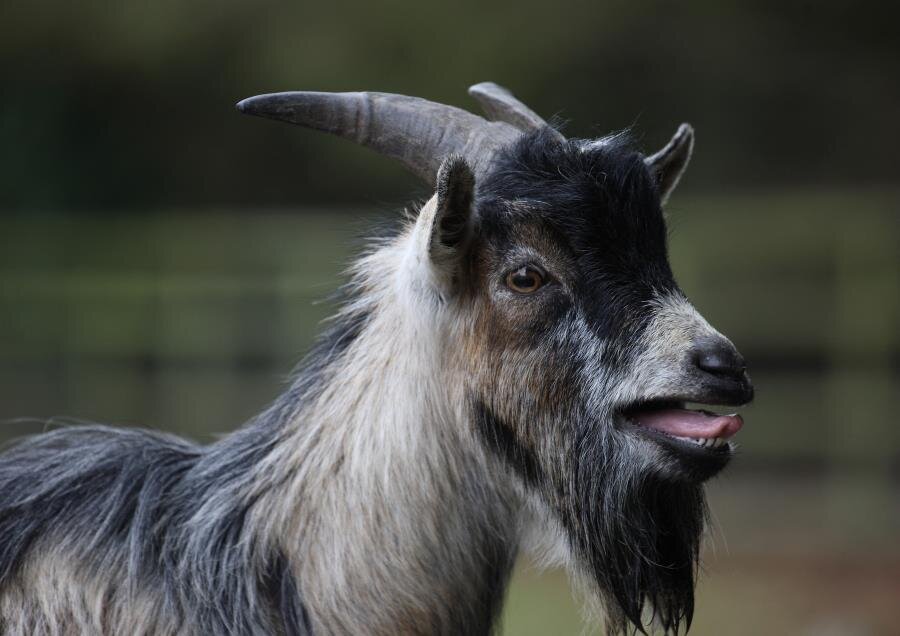 Suzie liked it when the goats would scream.
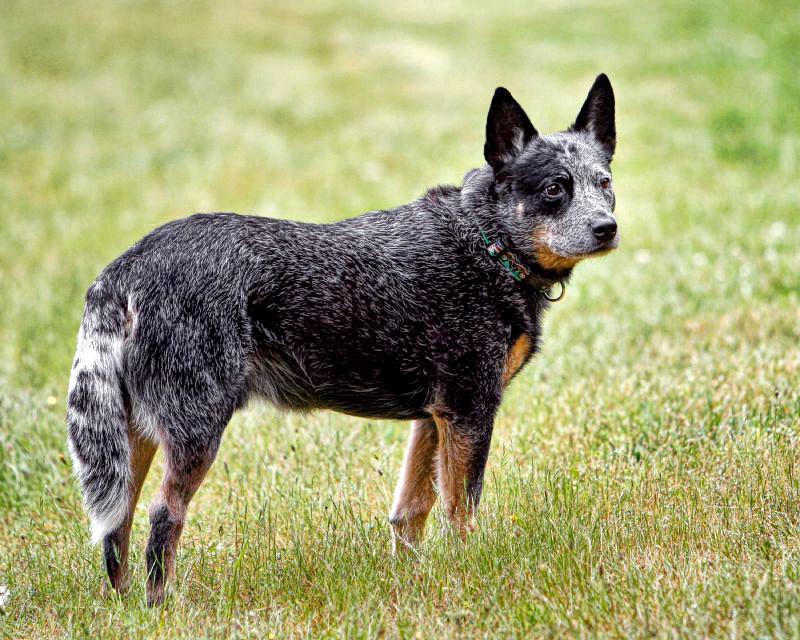 Rylan loved to watch the farmer’s dog chase the cows.
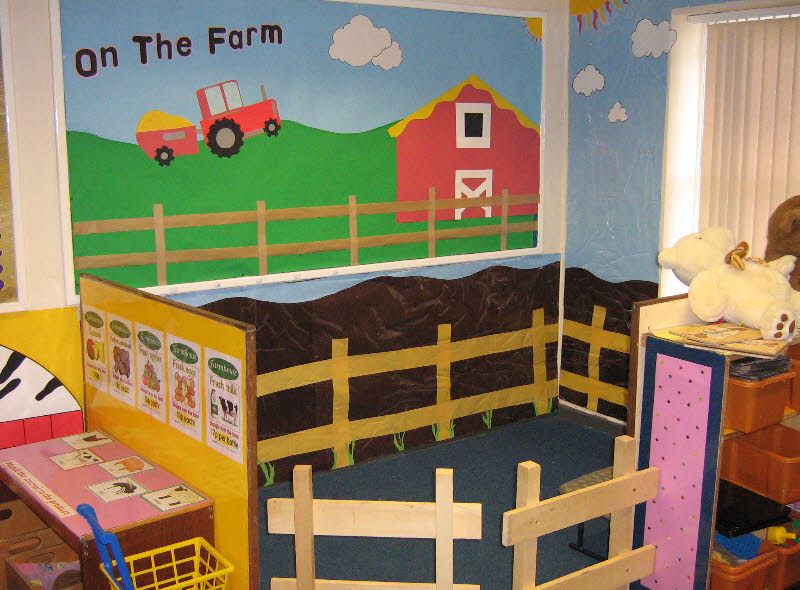 Our class decorated our room to look like a farm.